Figure 3. LEPs recorded on depth contacts located in SII and insular cortices of all patients (8 subjects) for each ...
Cereb Cortex, Volume 17, Issue 3, March 2007, Pages 610–620, https://doi.org/10.1093/cercor/bhk007
The content of this slide may be subject to copyright: please see the slide notes for details.
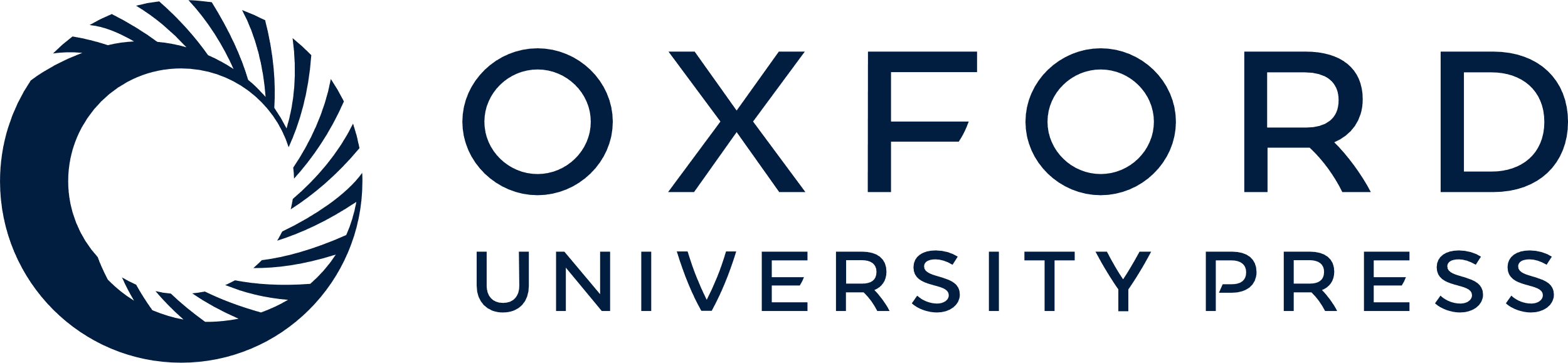 [Speaker Notes: Figure 3. LEPs recorded on depth contacts located in SII and insular cortices of all patients (8 subjects) for each level of stimulus intensity. All these responses have been latency normalized according to the maximal LEP peaks (Pop for SII and Ni for insular responses). A response has been recorded for all patients in SII at I1, whereas the first evoked response in the insular cortex was recorded at I2 in the majority of cases.


Unless provided in the caption above, the following copyright applies to the content of this slide: © The Author 2006. Published by Oxford University Press. All rights reserved. For permissions, please e-mail: journals.permissions@oxfordjournals.org]